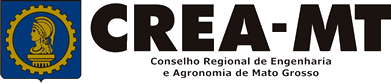 COMO PREENCHER  
ART DE CARGO E FUNÇÃO
SISTEMA eCREA
OBJETIVO:



Apresentar procedimentos para o preenchimento de  Anotação de Responsabilidade Técnica - ART de Cargo e Função on-line pelo Portal eCREA.
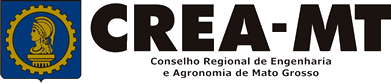 INTRODUÇÃO:

A ART é o instrumento que define, para os efeitos legais, os responsáveis técnicos pela execução de obras ou prestação de serviços relativos às profissões abrangidas pelo sistema Confea/Crea, conforme Artigo 2º da Resolução 1.137 de 2023 do Confea.

Todo contrato escrito ou verbal para execução de obras ou prestação de serviços relativos às profissões abrangidas pelo sistema Confea/Crea fica sujeito ao registro da ART no Crea em cuja circunscrição for exercida a respectiva a atividade, conforme Artigo 3º da Resolução 1.137 de 2023 do CONFEA.
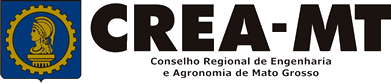 Acesse  através do endereço

https://ecrea.crea-mt.org.br/

O Portal de Serviços eCREA
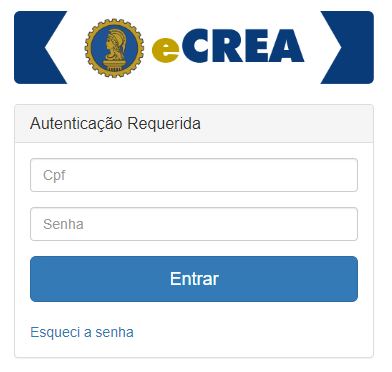 Senha

Informe seu CPF e senha. 
Clique em Entrar
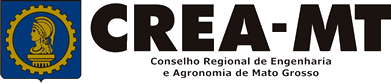 Caso apareça a tela seguinte, escolha a opção “EXTERNO” e “Profissional do sistema”
Perfil de Acesso


Grupo de Acesso: Externo
Perfil: Profissional do Sistema
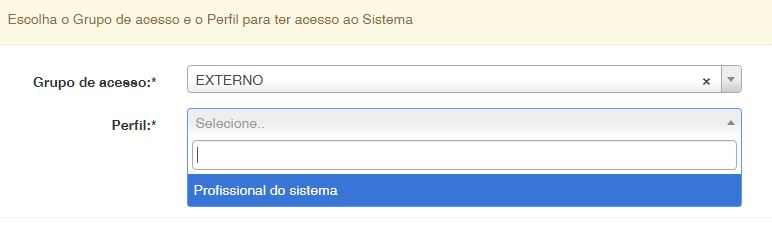 ART

Clique em: 

ART – Emissão/Consulta de ART
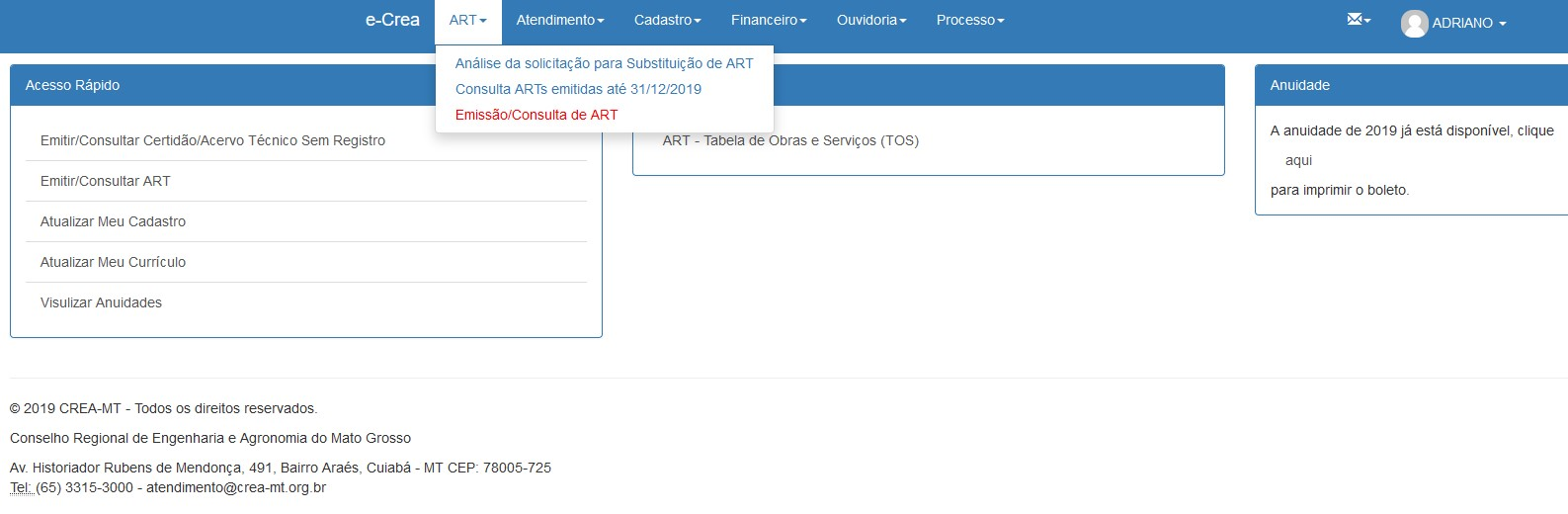 TOS – TABELA DE OBRAS E SERVIÇOS

Serve de apoio para preenchimento dos dados referentes: Atividade Técnica
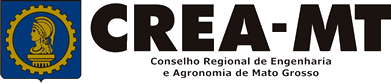 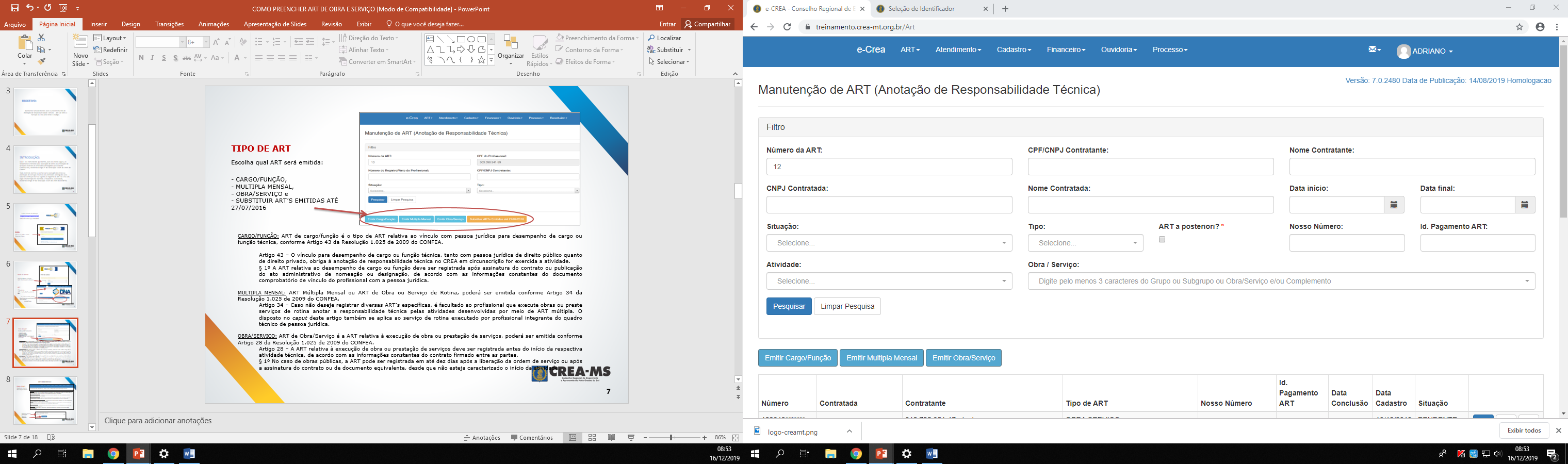 TIPO DE ART

Escolha qual ART será emitida: 
 
- CARGO/FUNÇÃO, 
- MULTIPLA MENSAL 
- OBRA/SERVIÇO
CARGO/FUNÇÃO: ART de cargo/função é o tipo de ART relativa ao vínculo com pessoa jurídica para desempenho de cargo ou função técnica, conforme Artigo 41 da Resolução 1.137 de 2023 do CONFEA.

Artigo 41 – O vínculo para desempenho de cargo ou função técnica, tanto com pessoa jurídica de direito público quanto de direito privado, obriga à anotação de responsabilidade técnica no CREA em circunscrição for exercida a atividade.
§ 1º A ART relativa ao desempenho de cargo ou função deve ser registrada após assinatura do contrato ou publicação do ato administrativo de nomeação ou designação, de acordo com as informações constantes do documento comprobatório de vínculo do profissional com a pessoa jurídica.
  
MULTIPLA MENSAL: ART Múltipla Mensal ou ART de Obra ou Serviço de Rotina, poderá ser emitida conforme Artigo 33 da Resolução 1.137 de 2023 do CONFEA.
Artigo 33 – Caso não deseje registrar diversas ART´s específicas, é facultado ao profissional que execute obras ou preste serviços de rotina anotar a responsabilidade técnica pelas atividades desenvolvidas por meio de ART múltipla. O disposto no caput deste artigo também se aplica ao serviço de rotina executado por profissional integrante do quadro técnico de pessoa jurídica.
 
OBRA/SERVIÇO: ART de Obra/Serviço é a ART relativa à execução de obra ou prestação de serviços, poderá ser emitida conforme Artigo 27 da Resolução 1.137 de 2023 do CONFEA.
Artigo 27 – A ART relativa à execução de obra ou prestação de serviços deve ser registrada antes do início da respectiva atividade técnica, de acordo com as informações constantes do contrato firmado entre as partes.
§ 1º No caso de obras públicas, a ART pode ser registrada em até dez dias após a liberação da ordem de serviço ou após a assinatura do contrato ou de documento equivalente, desde que não esteja caracterizado o início da atividade.
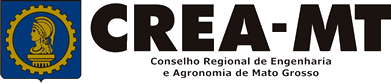 ART DE CARGO E FUNÇÃO
Passo 1 de 5

Dados do Contratante
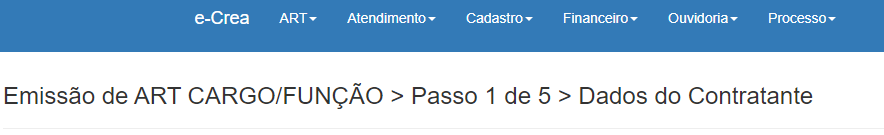 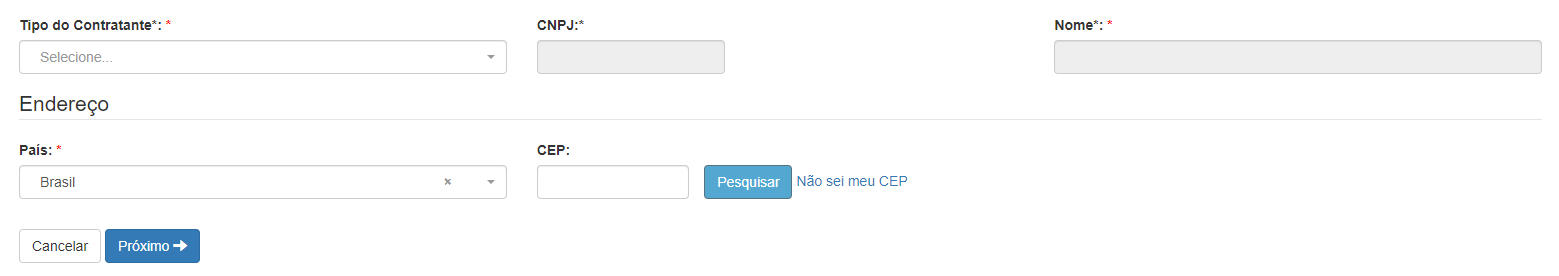 Informe os dados do Contratante, sendo o tipo, nome, CNPJ/CPF e endereço do contratante.
 
*Digite o CEP e em seguida cliquei em  PESQUISAR
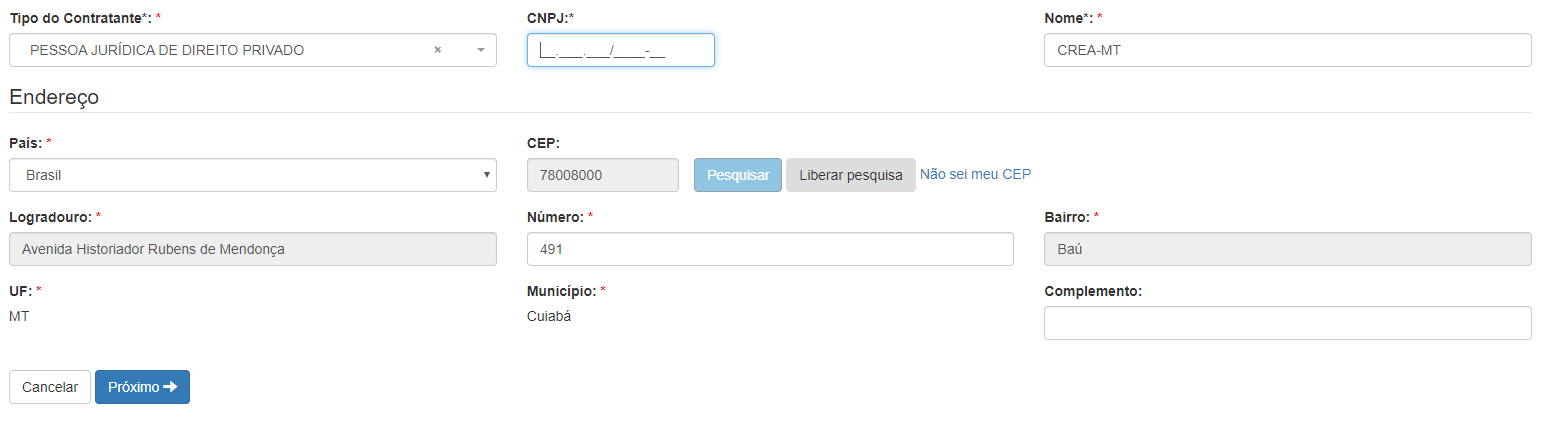 Adicionar o número do local
E clicar em PRÓXIMO
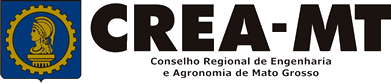 Passo 2 de 5

Vinculo Contratual
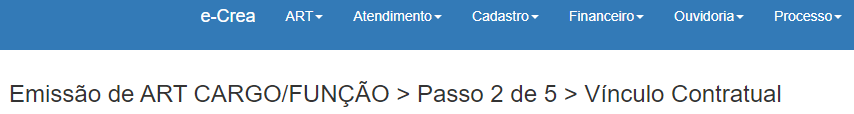 Informe o Vinculo Contratual, conforme abaixo:
 
Preenchimento obrigatório apenas dos campos com asterisco (*)
*Na Previsão de Termino não necessita preenchimento
 
* No Tipo de Vínculo: Empregado - Registrado por carteira de Trabalho
Empregado Público -  Órgão Público
Prestador de Serviço – Registrado por Contrato de Prestação de Serviço
Servidor Público - Órgão Público
Sócio – Quando Sócio
 
*Caso o Endereço seja o mesmo do Contratante poderá copiar dados
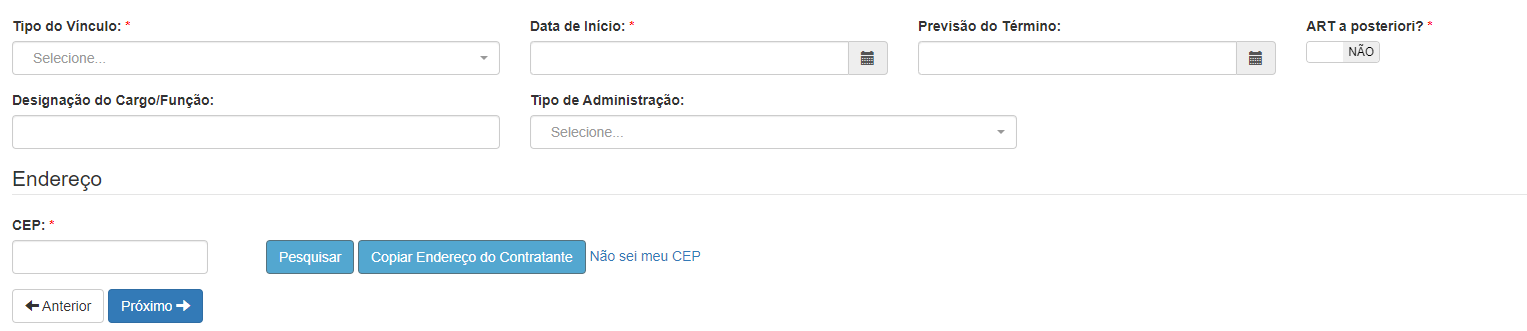 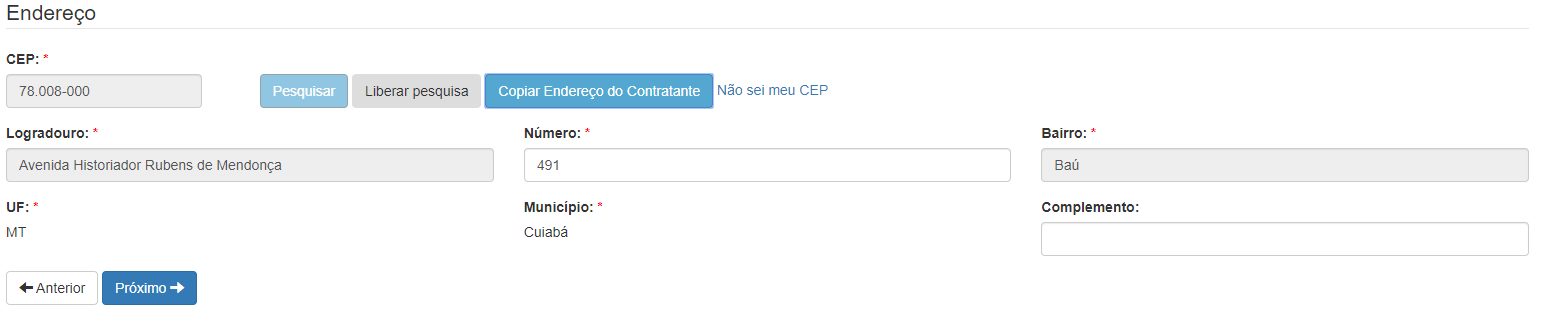 Adicionar o número do local
E clicar em PRÓXIMO
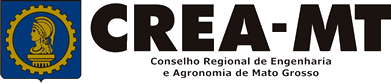 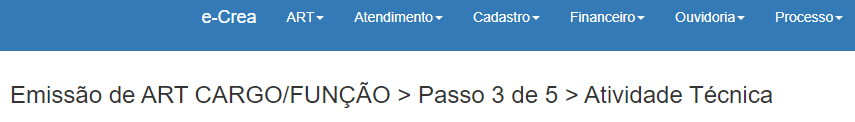 Passo 3 de 5

Atividade Técnica
Descreva as atividades técnicas:
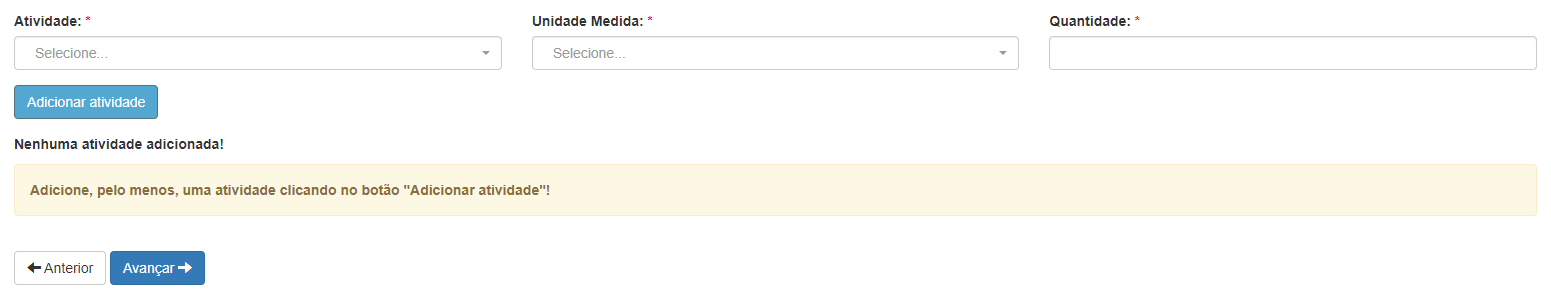 Atividade: Desempenho de cargo e função técnica
* Depois de selecionada todas as opções o profissional deverá obrigatoriamente clicar no botão azul ADICIONAR ATIVIDADE. 

* Para prosseguimento do preenchimento da ART é obrigatório adicionar ao menos uma atividade.
Quantidade: Mencione a quantidade de horas (Exemplo 4,0000)
Unidade de Medida: Hora/Dia
Para prosseguir clique em AVANÇAR
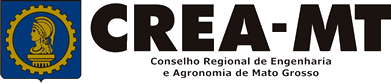 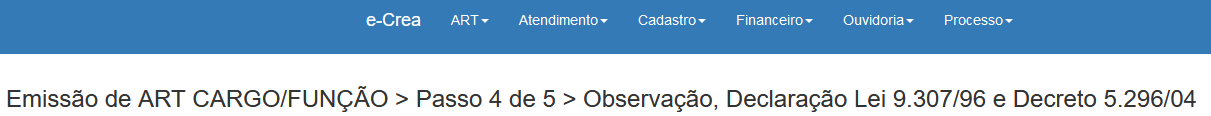 Passo 4 de 5

Observação, Declaração Lei 9.307/96 e Decreto 5.296/04
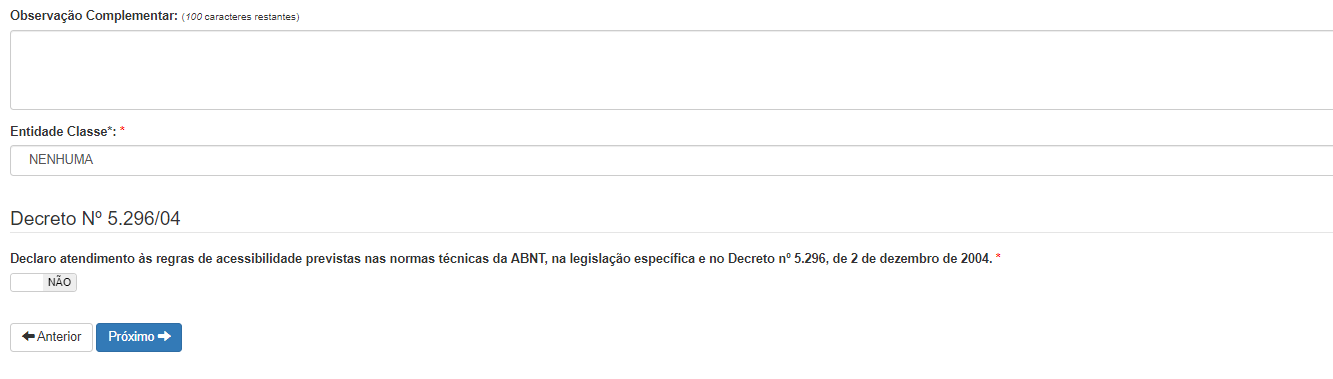 Descrever a Observação complementar (se necessário);
Informar se SIM (será impresso na ART) ou NÃO (não será impresso na ART) para o Decreto 5.296/04

 * DECRETO N.º 5.294/04 - Declaro atendimento às regras de acessibilidade previstas nas normas técnicas da ABNT, na legislação específica e no Decreto nº 5.296, de 2 de dezembro de 2004.

* Se o profissional optar pelo NÃO, não estará infringindo o Decreto; apenas tais informações não serão impressas em sua ART.
Para prosseguir
Clique em Próximo
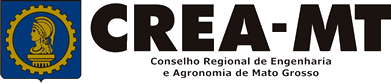 Passo 5 de 5

Confirmação de Emissão
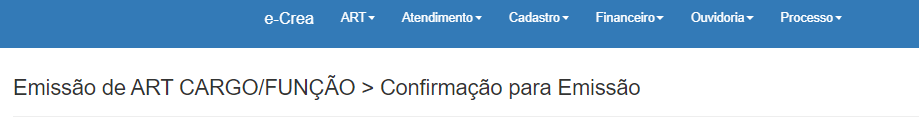 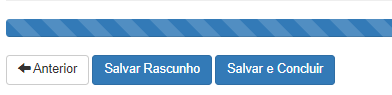 Salvar e Concluir - A ART e o boleto referente à taxa da ART serão gerados impedindo qualquer tipo de alteração.
Salvar Rascunho – Clicando aqui, você salvará sua ART e poderá editá-la posteriormente para realizar correções ou alterações que se fizerem necessárias.
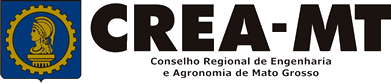 Último passo

CLICAR EM SALVAR E CONCLUIR
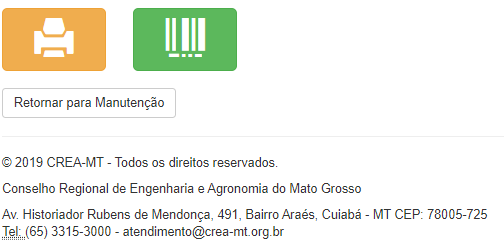 Clique para imprimir a ART
Clique para imprimir o boleto
INFORMAÇÕES IMPORTANTES

*Caso a ART não seja paga em 10 dias, um novo documento (ART) deverá ser preenchido.*A ART tem validade de 10 (dez) dias com o comprovante de pagamento anexado. Após este prazo, o profissional poderá imprimir a via definitiva da ART.
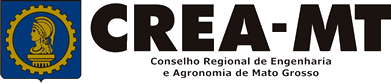 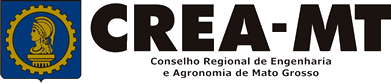 (65) 3315-3002 – 3315-3024 - 3315-3042
Visite nosso Atendimento Online
www.crea-mt.org.br